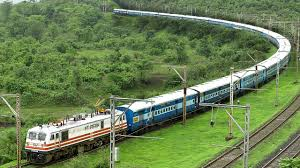 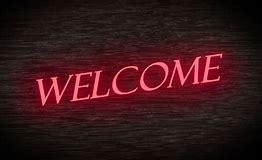 Presented by
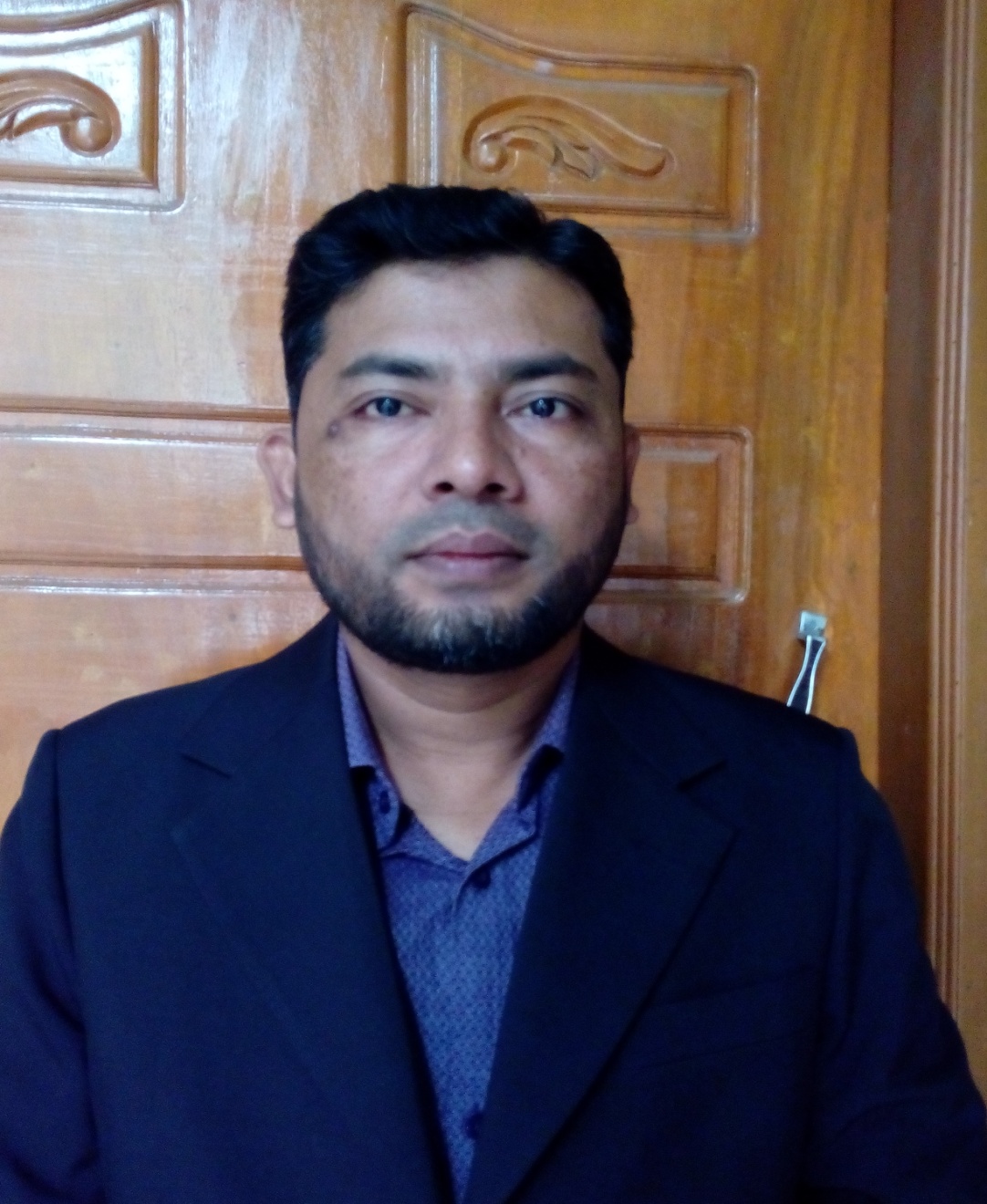 NAME:SHAMSUDDIN.
TEACHER OF ENGLISH.
VEDURIA SERAJIA  FAZIL MADRASAH.
LALMOHAN,BHOLA.
ABOUT LESSON
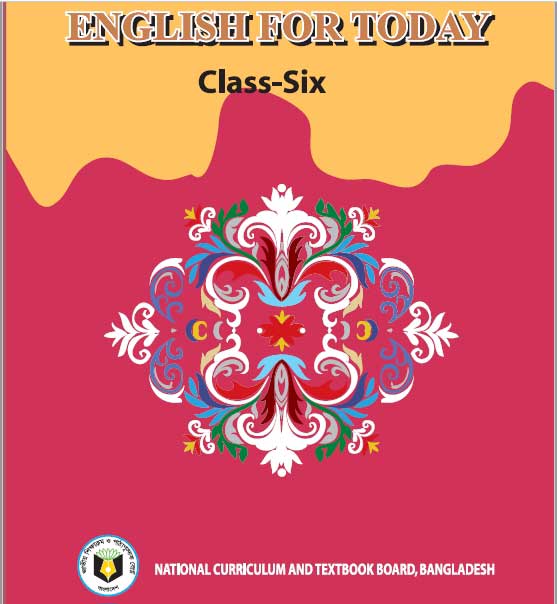 CLASS:SIX.
SUBJECT:ENGLISH FOR TODAY.
LESSON:03
TIME:45 MINUTES.
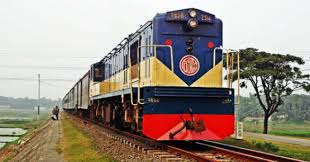 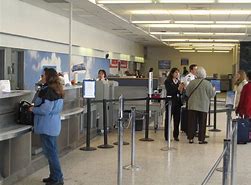 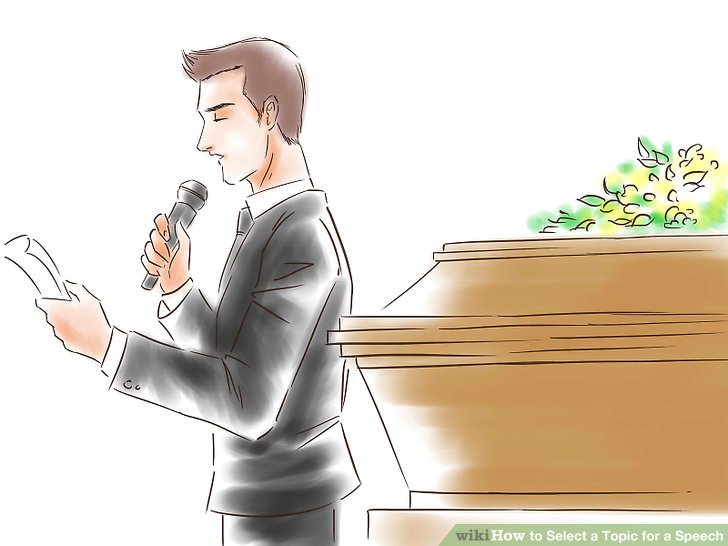 TODAY’S  LESSON “AT A RAILWAY STATION”
LEARNING OUTCOME
BY THE OF THE LESSON STUDENTS WILL  BE ABLE TO—
1.Talk about people , places and familiar objects in short and simple sentences.
2.Read and understand texts.
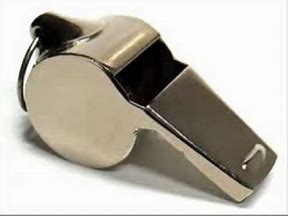 whistle
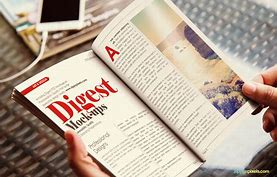 Magazine=journal
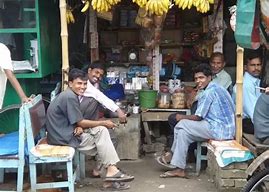 A tea stall=a small shop where prepared tea and a few snacks are sold.
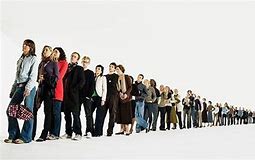 Queue= line
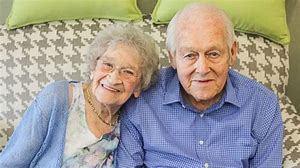 Couple=husband and wife
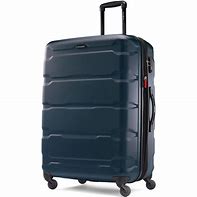 Suitcase= travelling bag
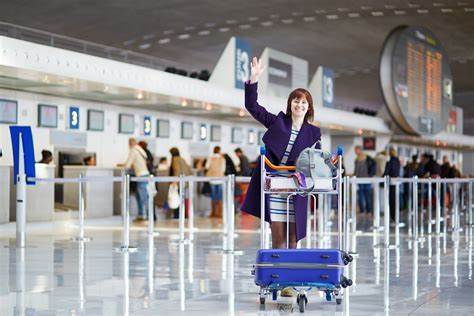 See off
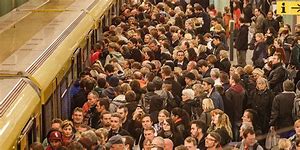 Crowd=a large number of people gathered in a place.
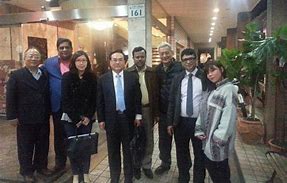 See off
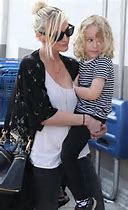 Tightly=with very firm
Open at the page 7 and read the passage silently---
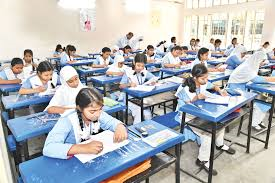 Match a word from column A with a word column B  that has a opposite meaning--
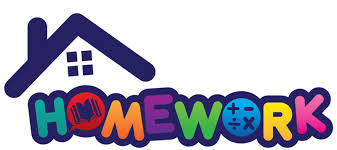 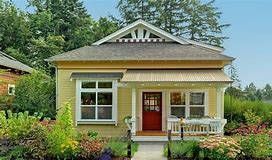 Describe a place you went there.
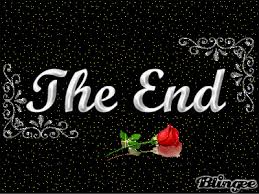